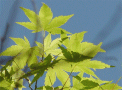 Ontology Summit 2013Track BEvaluation Dimensions, A FewTerry LongstrethTodd Schneider
24 January 2013
1
Mission Statement
The intent is to explore, clarify, and identify gaps, practical and theoretical, in the of evaluation of ontology from a systems perspective using the paradigm of blackbox evaluation. 

Extrinsic aspects of ontology evaluation includes subjective factors, measures or metrics, and the range of values of quantifiable attributes. 
In a systems context evaluations are derived from examination of inputs or stimuli (to the blackbox) and the outputs or externally measurable attributes or behaviors, where those behaviors are controlled or influenced by an ontology.
The ontology in question may be fully embedded/encapsulated within an entity or system, or may be externally accessible (and potentially shared) among multiple entities or systems. 
The separation of system or entity behaviors which are not governed by an ontology must be accounted for in any ontology evaluation process.
2
Evaluation Dimensions
To aid the subject of ontology evaluation

Start an organization of (extrinsic) evaluation dimensions
Help clarify gaps
Provide viewpoints for evaluation(s)
Understand evaluation context(s)
Integrate with existing paradigms
3
Evaluation Dimensions
Performance 
Query 
Precision
Recall
Time
Inference
System
CPU
I/O
User
Correctness
Input Mechanism
Understandability
Terminology
Domain Completeness
Adequacy
Coverage
Correctness
Security
Attack Profile
Cost
Development
Integration
Testing
Training
Operations
Maintenance
Legal
Liability
Copyright
4
[Speaker Notes: User dimensions after Uschold: EKAW-Galway-InvitedTalk-AsGiven_Uschold_11Oct2012.pdf]
Fill In the Blanks
During the course of the 2013 Summit we’d like participants to extend and expand the list of evaluation dimensions.
For this 24 January 2013 session, please add you additions to the chat box. We will collect and organize them (for future discussion).
5